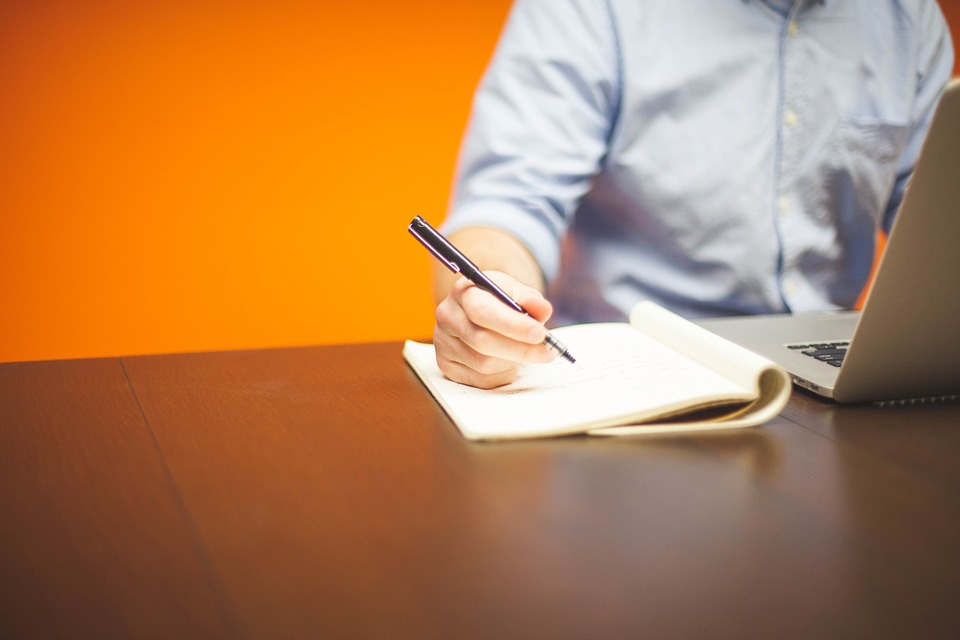 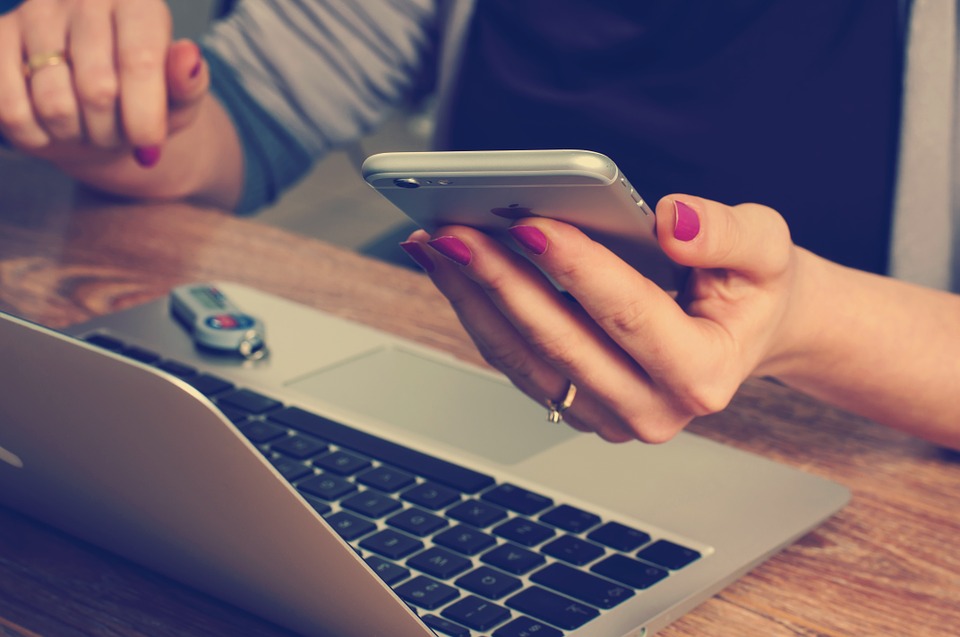 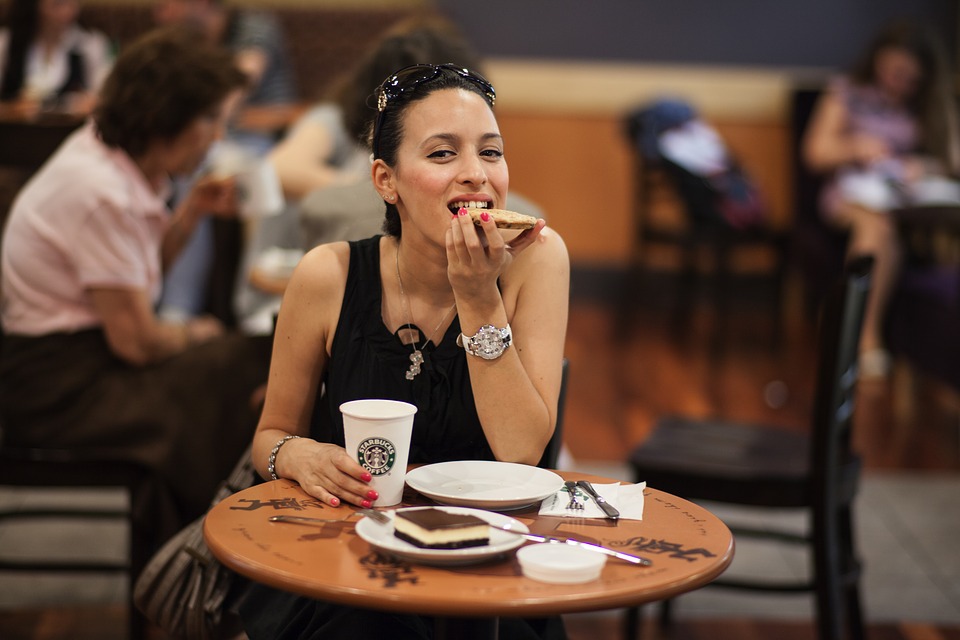 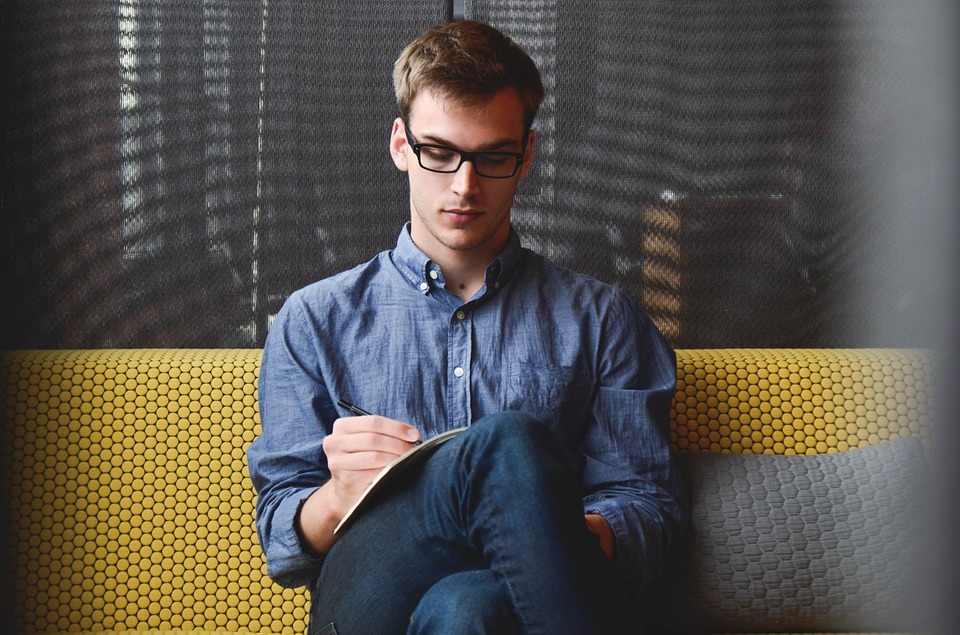 2018년 활동 보고서
활동사진 및 판매 물품 내역
2018년 1분기
활동 내역
2018년 1분기
활동 사진
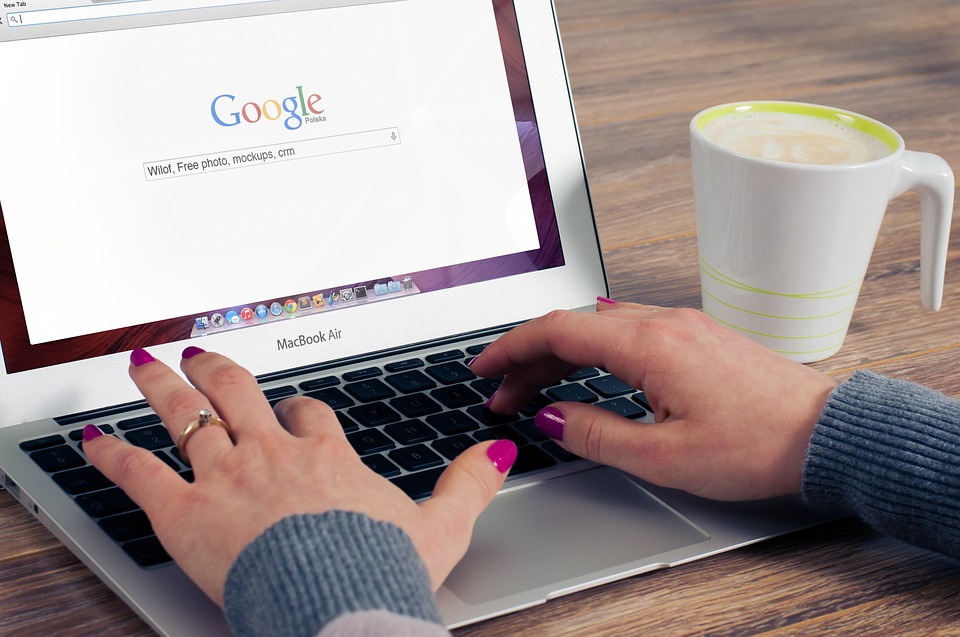 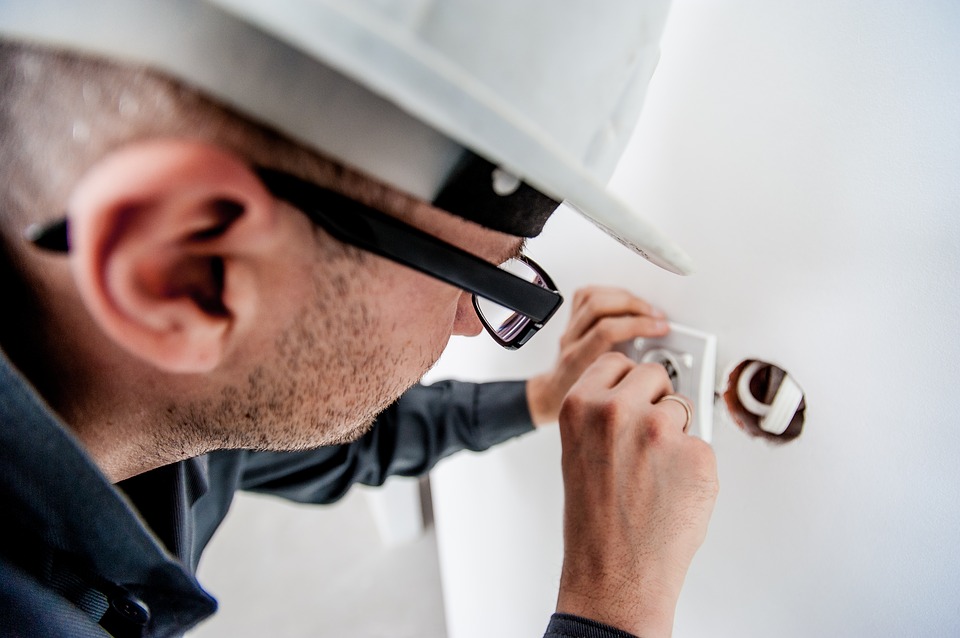 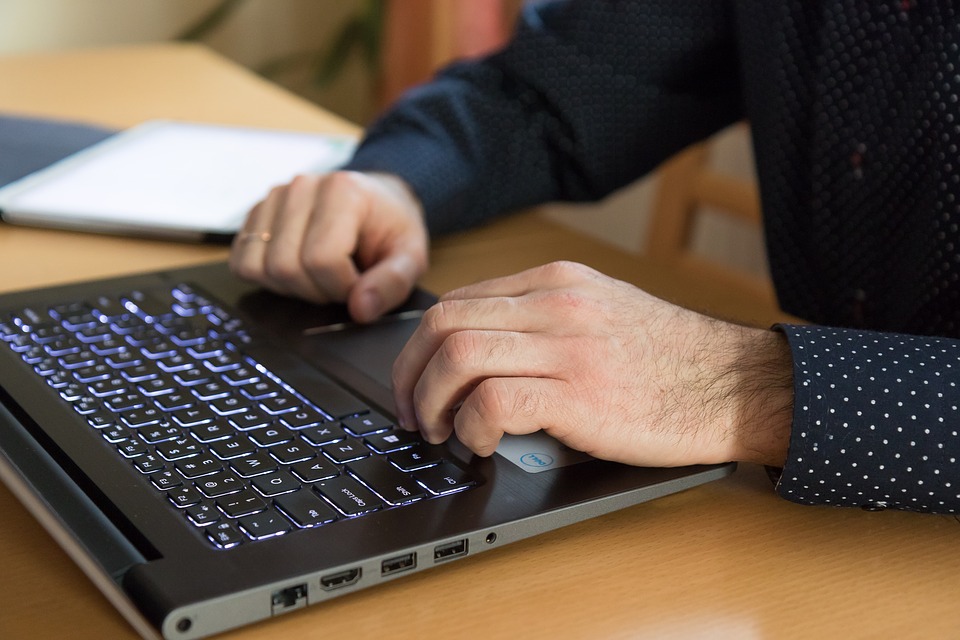 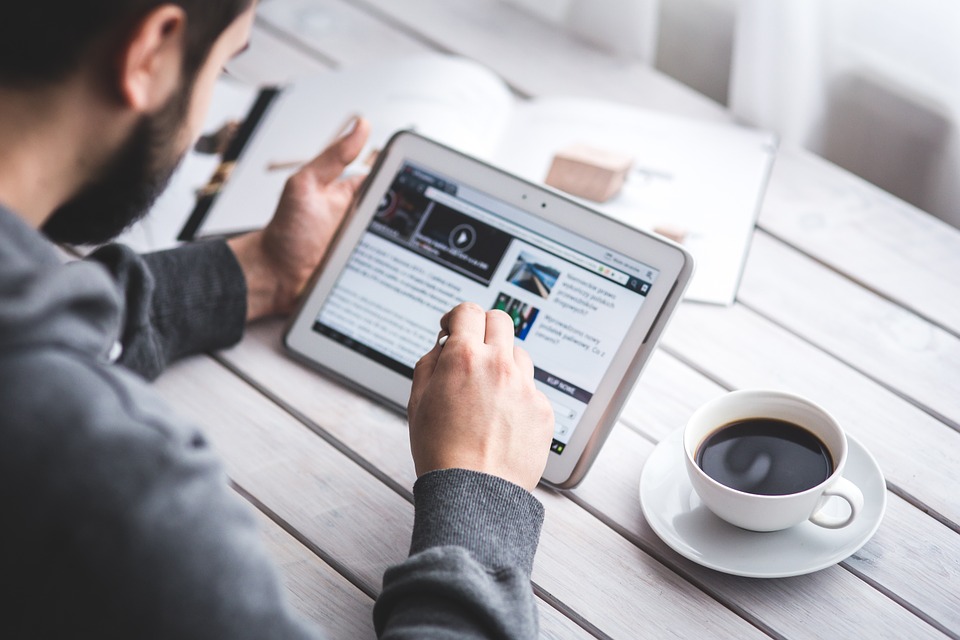 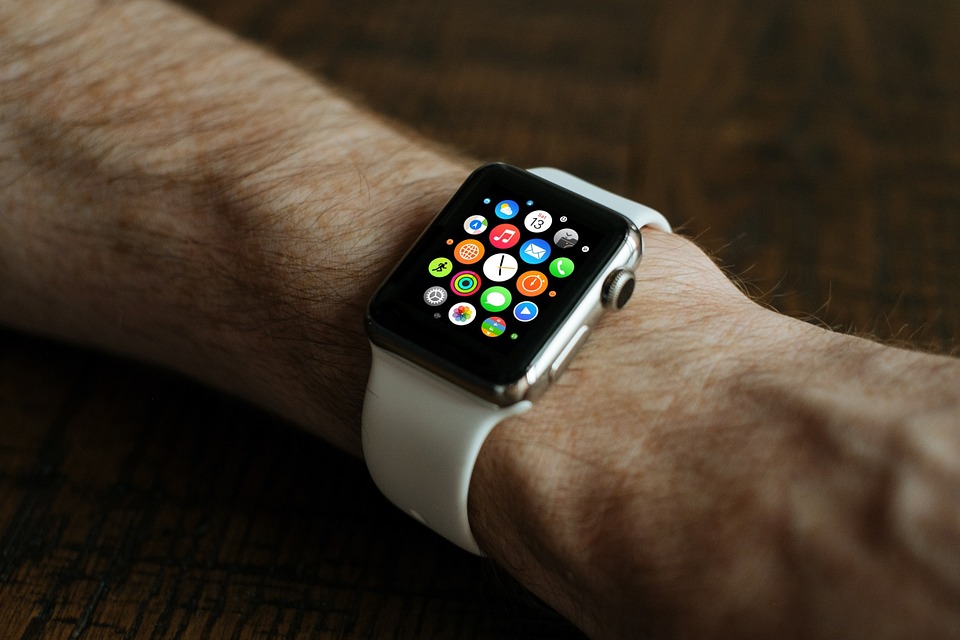 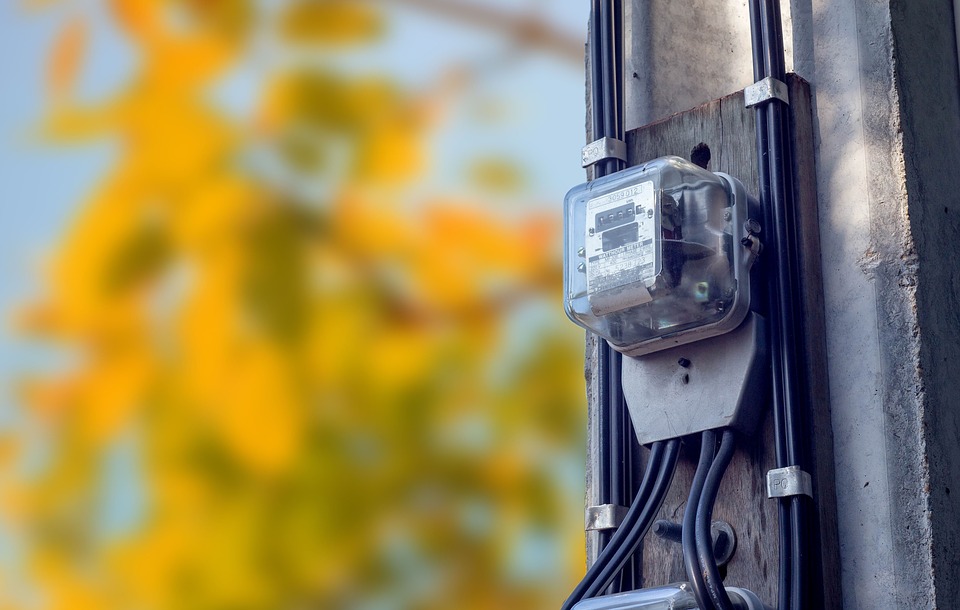 2018년 1분기
판매 물품 내역
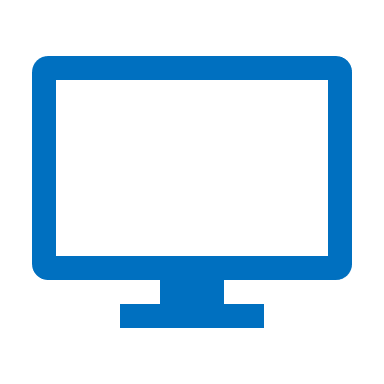 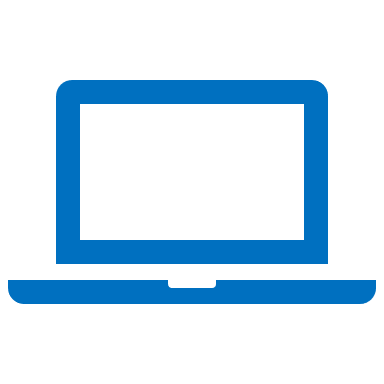 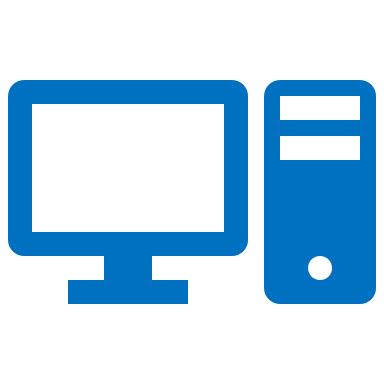 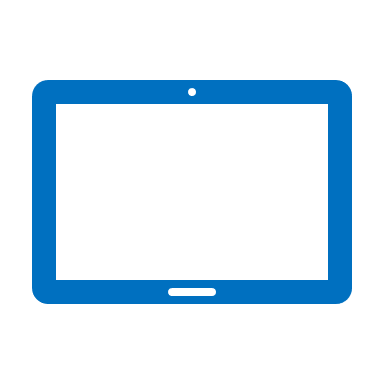 모니터
노트북
데스크탑
태블릿